Scouting and the SDG:s
Vicci Friberg, International Secretary The Guides and Scouts of Sweden
Nordisk Spejderkonference 2018-05-11
Introduction and presentation
Round: My name, country/organization and role in scouting

Two and two: Expectations on the session
What are the SDG:s and the 2030 agenda?
2030 agenda: Signed by our governments and defines the implementation of the goals in our respective countries. Is is the responsibility of our governments to implement and follow up on the work.
Eradicate poverty and hunger
Implement human rights for all
Achieve equality and empowerment of all women and girls
Secure a long lasting protection for the planet and its natural resourses
The global goals are integrated and non dividable, and they balace the three dimensions of sustainable development; economical, social and environmental.
Adapted by the world countries on the 25 september 2015, it is 17 goals, 169 subgoals and 232 indicators to follow up, and with this tool lead our world towards a more sustainible and just future.
[Speaker Notes: De globala målen och Agenda 2030 syftar till att utrota fattigdom och hunger, förverkliga de mänskliga rättigheterna för alla, uppnå jämställdhet och egenmakt för alla kvinnor och flickor samt säkerställa ett varaktigt skydd för planeten och dess naturresurser. De globala målen är integrerade och odelbara och balanserar de tre dimensionerna av hållbar utveckling: den ekonomiska, den sociala och den miljömässiga.
Agenda 2030 antogs av världens länder den 25 september 2015, då de åtog sig att arbeta med att implementera de 17 mål och 169 delmål samt följa upp de 232 indikatorerna som finns i Agendan, och på så sätt leda världen mot en hållbar och rättvis framtid.
Agenda 2030-delegationen har av regeringens fått uppdraget att stödja och stimulera Sveriges genomförande av Agenda 2030. Delegationens uppdrag är att; föreslå en övergripande handlingsplan till regeringen, främja informations- och kunskapsspridning, samt förankra Agenda 2030 genom en bred dialog med olika samhällsaktörer.]
What are the SDG:s and the 2030 agenda?
It is NOT:
Goals for UN, implemented by the UN
Follow up on the Millenial golas
Binding for the country, but most of the goals, subgoals and indicators connects to binding human rights conventions.
It IS:
Meant for implementation in your country
Goals who concern all, not only certain vulnerable groups in ”underdeveloped countries” (as did the Millenial goals)
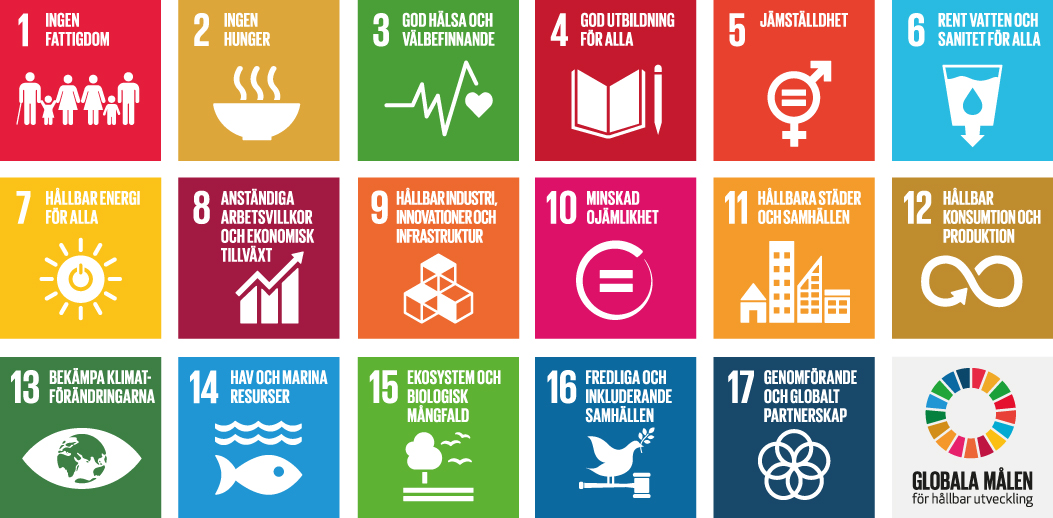 Leaving no one behind
What does it mean to work actively with the SDG:s?
Arbetet behöver utgå från de 17 målen i sin helhet, det går inte att plocka russinen ur kakan och välja att lyfta de mål där en redan gör bra saker och ”bocka av dem”. Målen måste implementeras på alla nivåer, av alla sektorer, i hela landet.
Parul Sharma, ordförande Agenda 2030-delegationen. 

The SDG:s should influence all aspects and sectors of society, because they connects to all parts of society. But it is difficult to understand how to do this without defining the different dimensions and levels of working with the SDG:s.
What are we doing today?
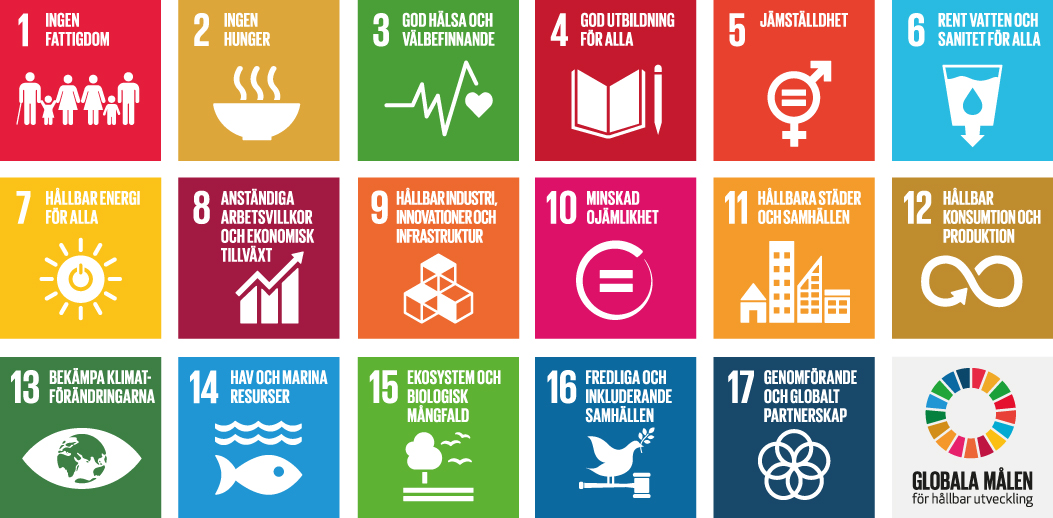 Sit 2 and 2 and discuss what is happening in scouting globally and locally connected to the different goals.
2 min
What is on-going in your NSO?
The SDG:s accessible and easy to understand from a scouting perspective

Committment and level of activity in your organization
What are we doing today?
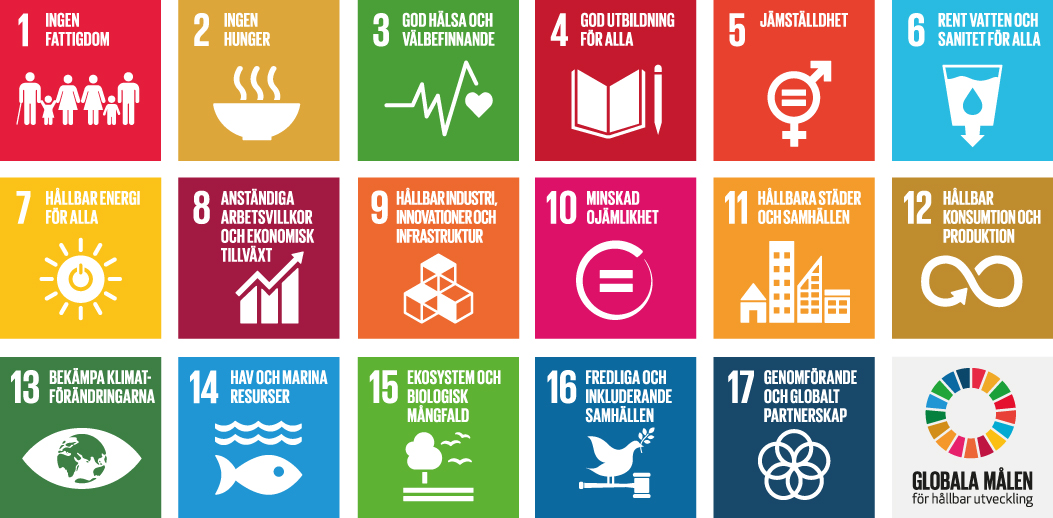 Sit 2 and 2 and discuss what is happening in scouting globally and locally connected to the different goals.
2 min
What are we doing today?
Spreading of knowledge and empowering for action ACTION
The scouting method
Large events on related topics
Activities and badges
Leadership and training
Free Being Me
Policy, institution and internal leadership LEAD
Buying fair trade, organic and locally produced
Gender mainstreaming and diversity
Safe from harm
Advocacy and accountability of those who have responsibility ADVOCATE
Advocate for increased governmental support to youth organization
Follow up on the governmental implementation on the 2030-agenda
Local municipality to ensure house/cabin for scouting
What are we doing today?
Spreading of knowledge and empowering for action ACTION
Policy, institution and internal leadership LEAD
Advocacy and accountability of those who have responsibility ADVOCATE
What is on-going in your NSO?
Groups of 4, discussion
Which grids do you think are easier for our organizations/movement to work with?
Which grids do you think are more difficult for our organizations/movement to work with?
What is the next step for you in your organization?